Advanced English Grammar
Complex and 
Compound Sentences
Ika Suciwati, M.TESOL.
Amy Krisdiana, M.Pd.
Complex Sentences
Definition: A complex sentence contains one independent clause and at least one dependent (or subordinate) clause. The dependent clause cannot stand alone as a complete sentence.
Complex Sentences
The independent clause expresses a complete thought and can stand alone, while the dependent clause adds additional information but cannot stand alone. 
Complex sentences often use subordinating conjunctions (like because, although, or since) to link the clauses, creating relationships between ideas such as cause and effect or contrast.
Complex Sentences
Structure:
● Independent Clause + Dependent Clause
Complex Sentences
Examples:
1. Although it was raining, we decided to go for a walk.
○ Independent Clause: We decided to go for a walk.
○ Dependent Clause: Although it was raining.
Complex Sentences
Examples:
2. Because she studied hard, she passed the exam.
○ Independent Clause: She passed the exam.
○ Dependent Clause: Because she studied hard.
Compound Sentences
Structure:
● Independent Clause + Coordinating Conjunction + Independent Clause
Compound Sentences
Examples:
1. I wanted to go for a hike, but it started to rain.
○ Independent Clause 1: I wanted to go for a hike.
○ Independent Clause 2: It started to rain.
Compound Sentences
Examples:
2. She loves to read and he enjoys writing.
○ Independent Clause 1: She loves to read.
○ Independent Clause 2: He enjoys writing.
KEY TAKEAWAYS
Complex Sentence
The dependent clause often begins with subordinating conjunctions like although, because, since, unless, or while.
Complex sentences can show relationships like cause and effect, contrast, or time.
Compound Sentence
Coordinating conjunctions help connect related ideas.
Compound sentences can add variety and complexity to writing by combining thoughts.
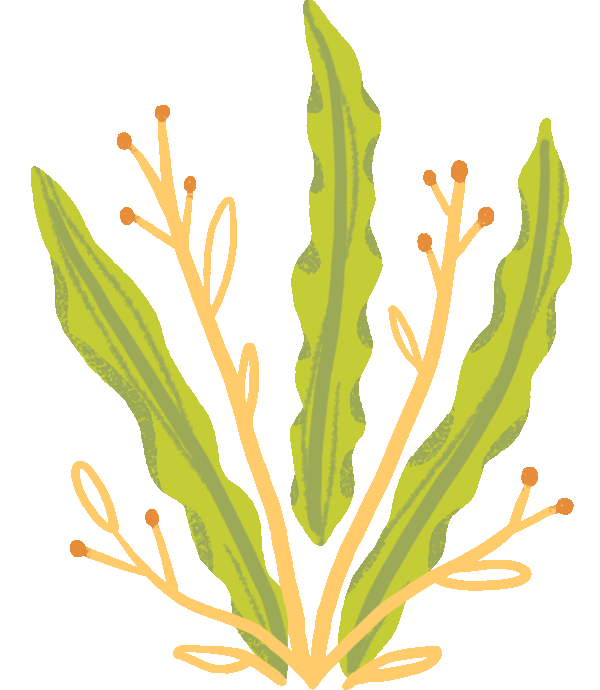 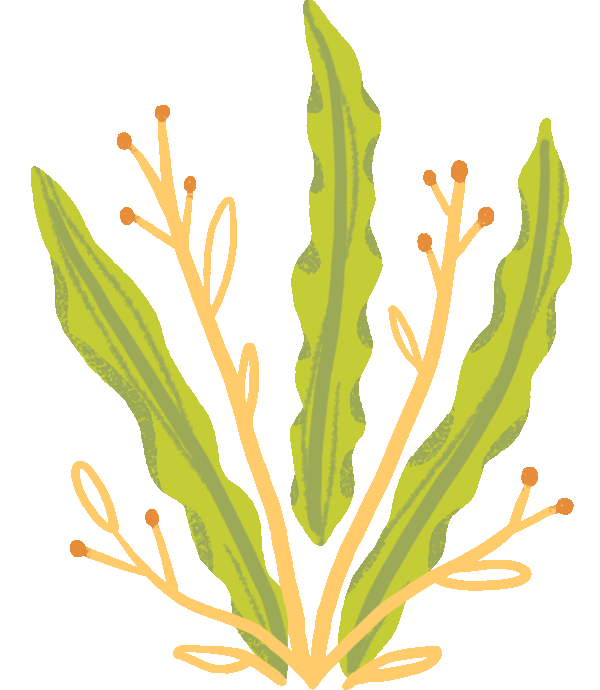 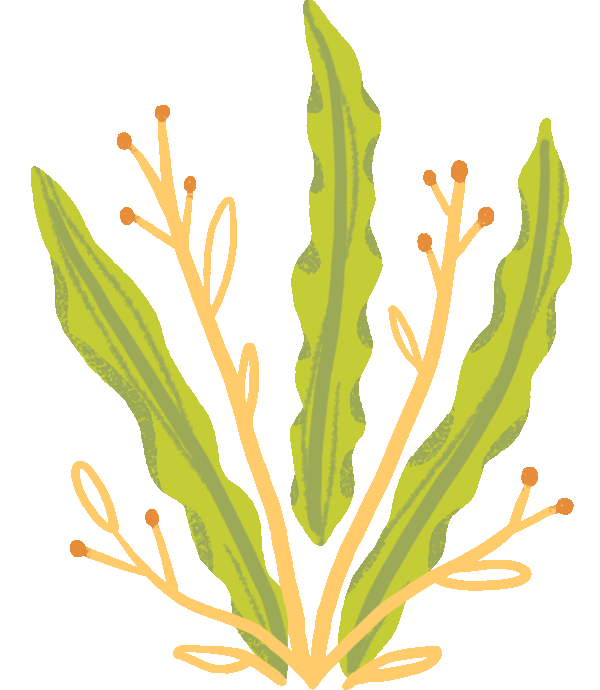 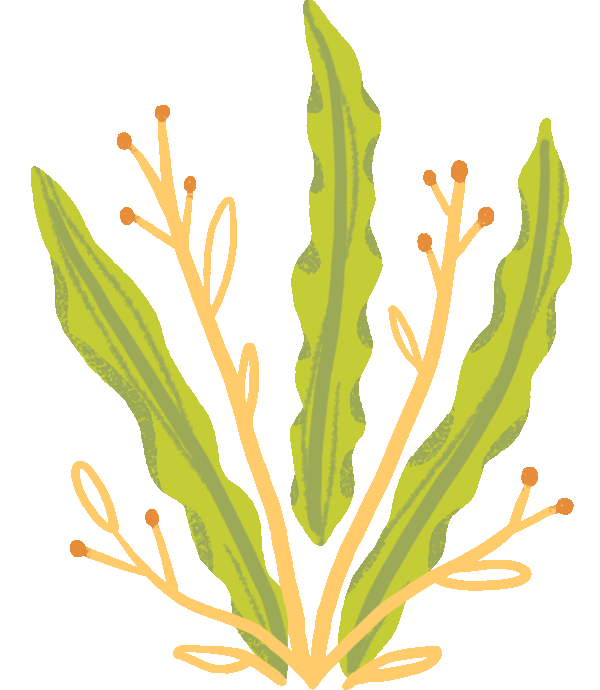 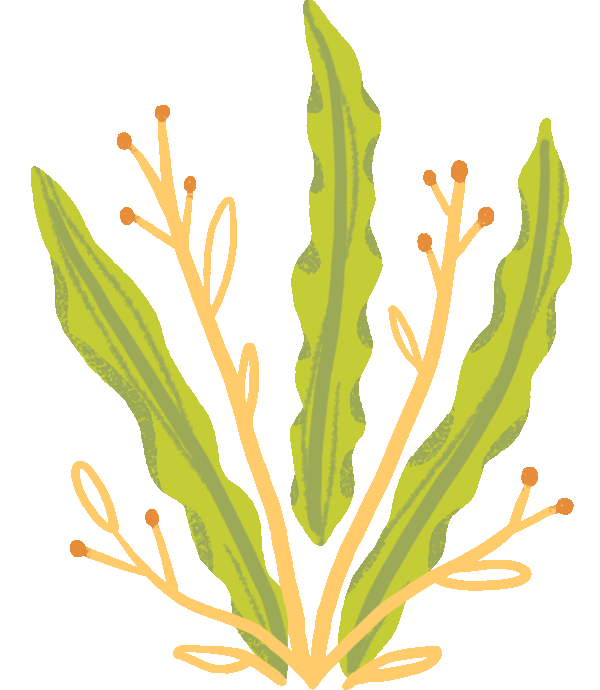 Thank you!